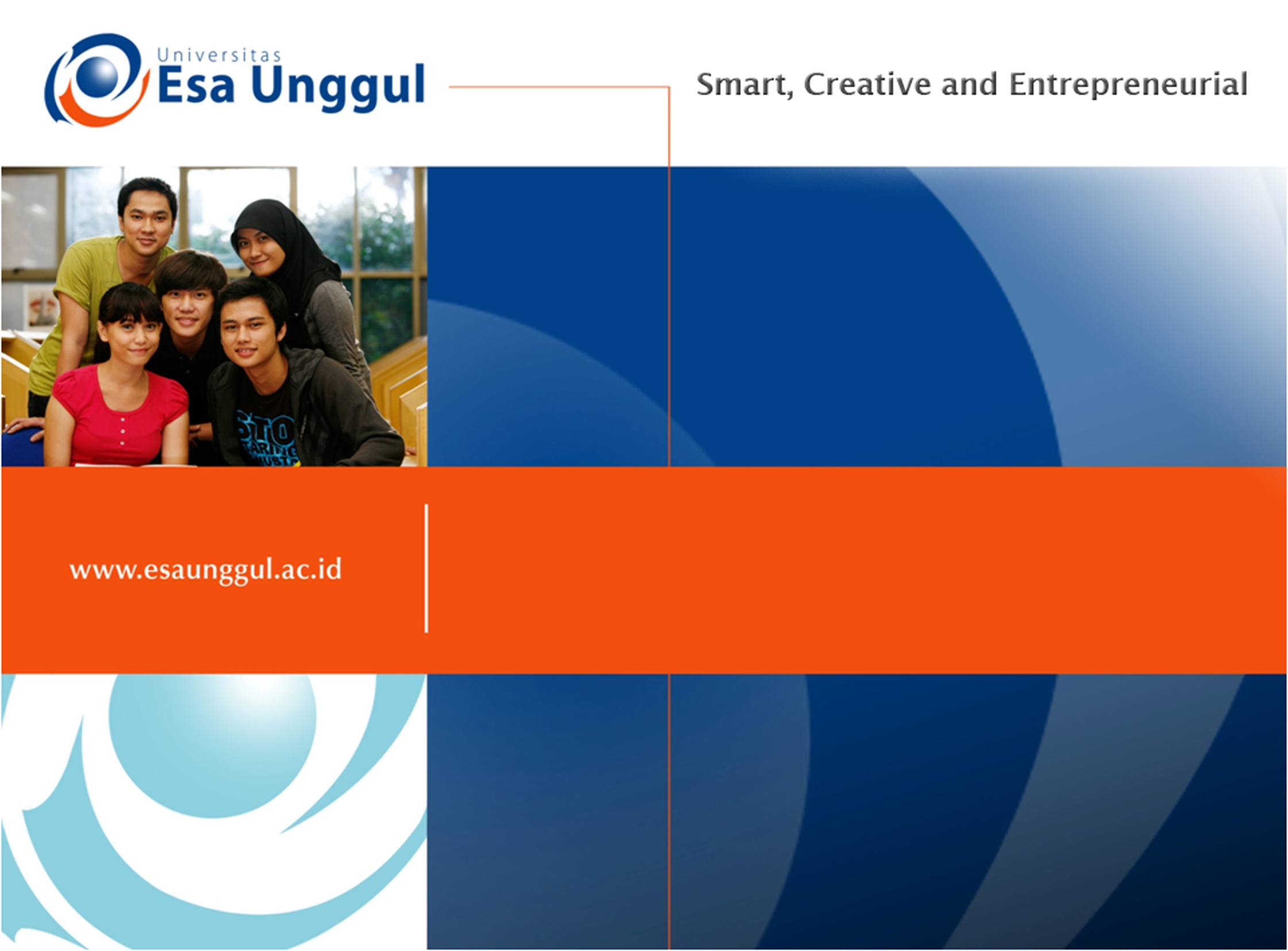 ENGLISH PHONETICS AND PHONOLOGY
SESSION 2
RIKA MUTIARA, S.Pd., M.Hum.
PENDIDIKAN BAHASA INGGRIS, FKIP
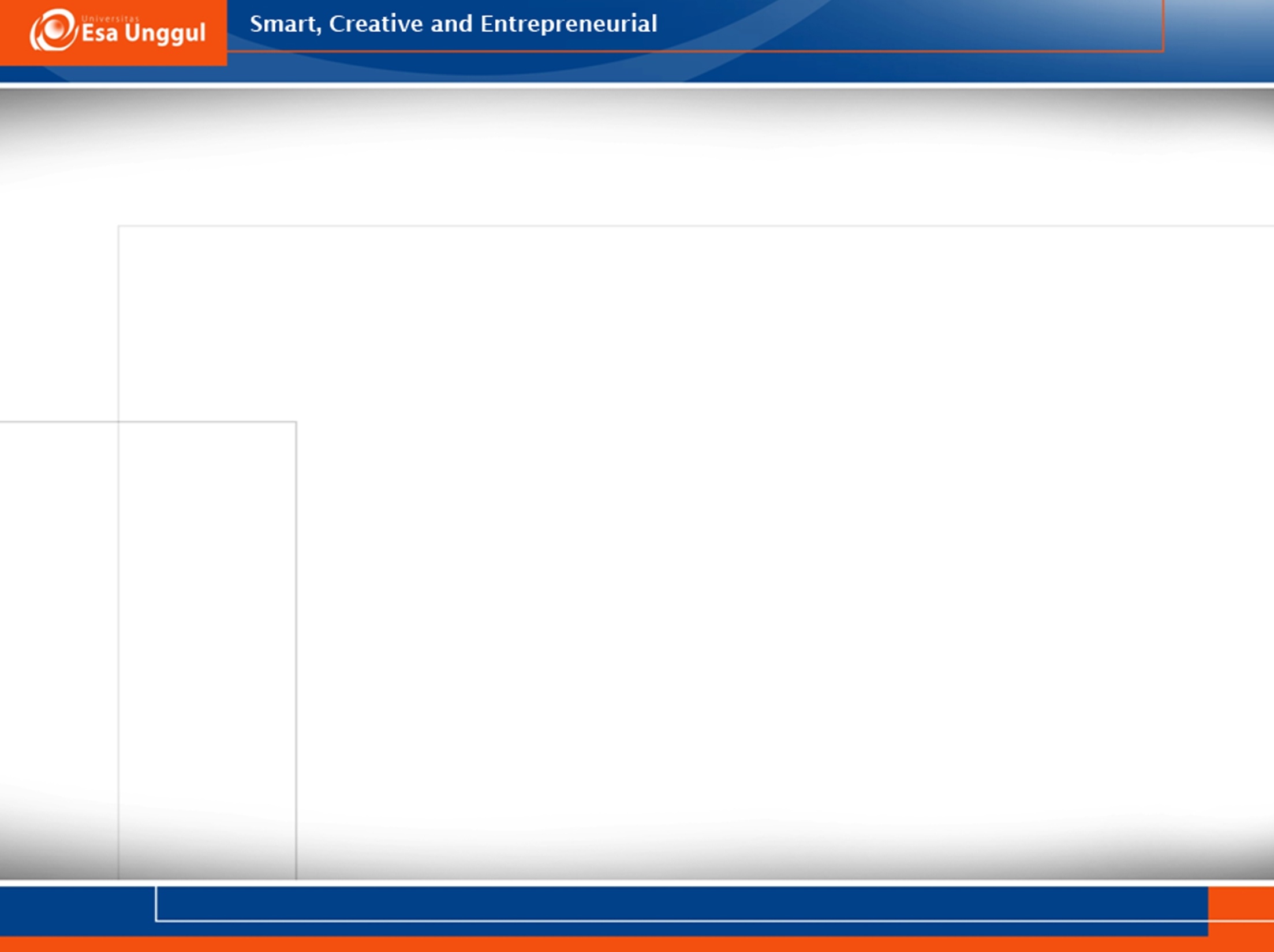 Learning Outcomes
Students are able to explain the concepts of vowels, diphthongs, and triphtongs. 
Students are able to differentiate the long and short vowels. 
Students are able to pronounce the sounds correctly.
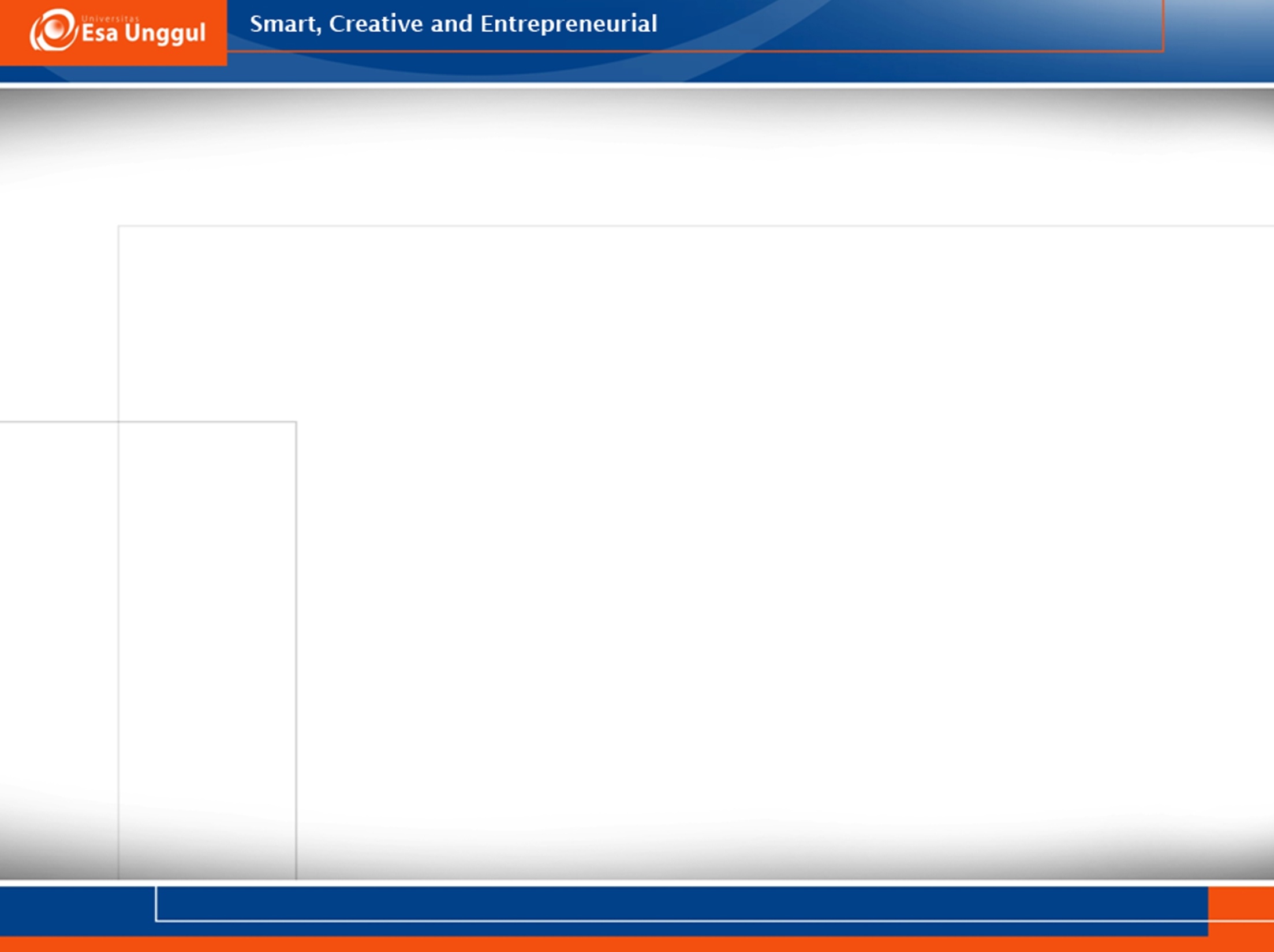 Vowel symbols
https://www.youtube.com/watch?v=W_e37xaNe3o
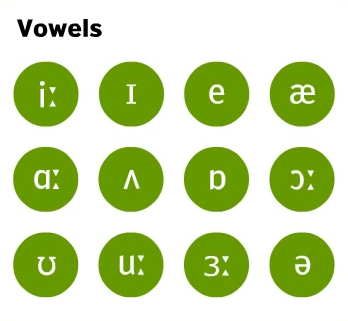 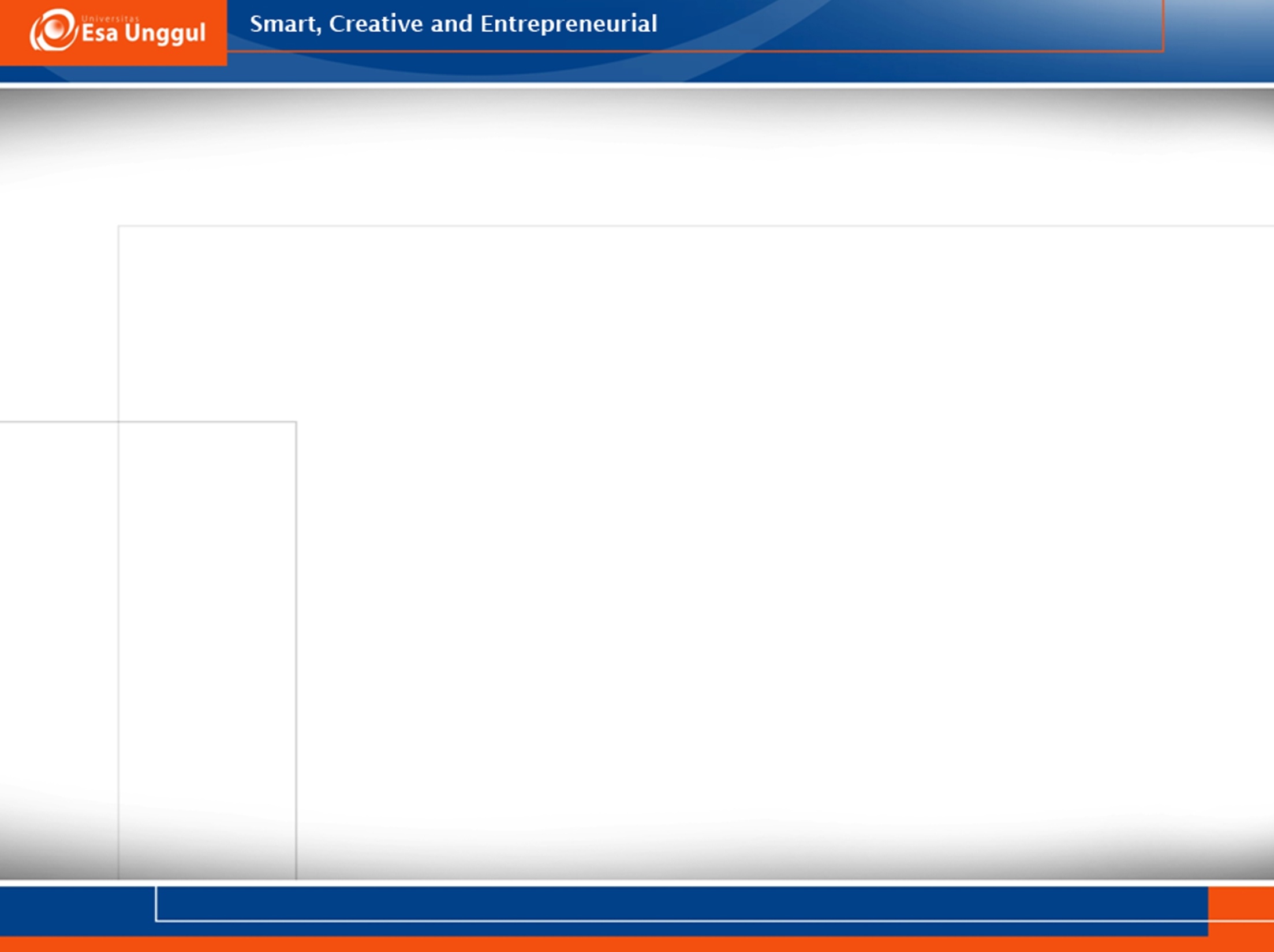 Parameters to describe vowels
Height: how high or low the tongue is. 
Advancement: how far front or back the tongue is. 
Roundedness 
Tenseness
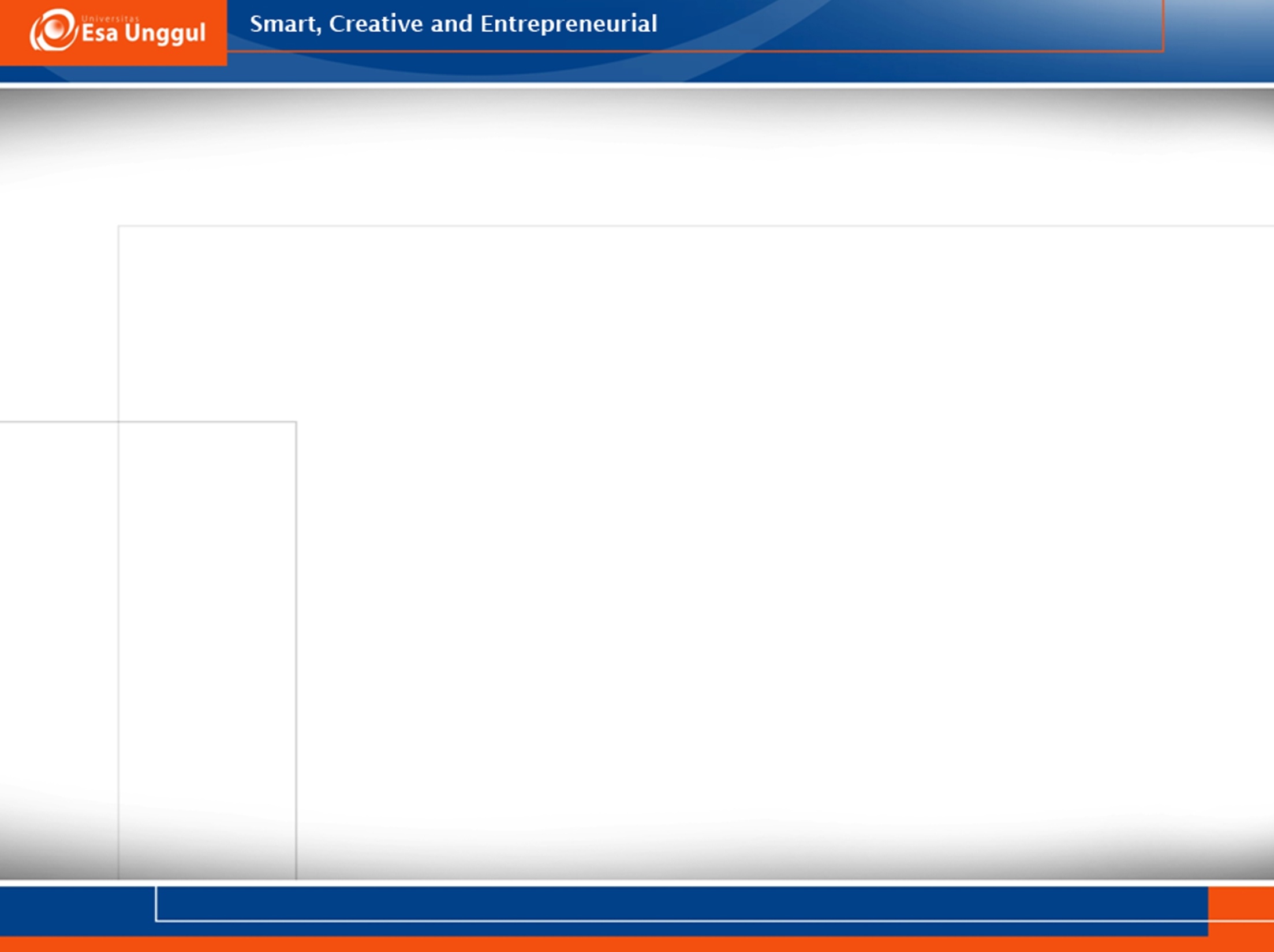 Height
HIGH: the highest point of the hump in the tongue close to the roof of the mouth 
LOW: barely rising above the floor of the mouth
MID: the intermediate position
Practice to say: [i] and [ɑ]
Practice to say: [i] [ɜ] and [ɑ]
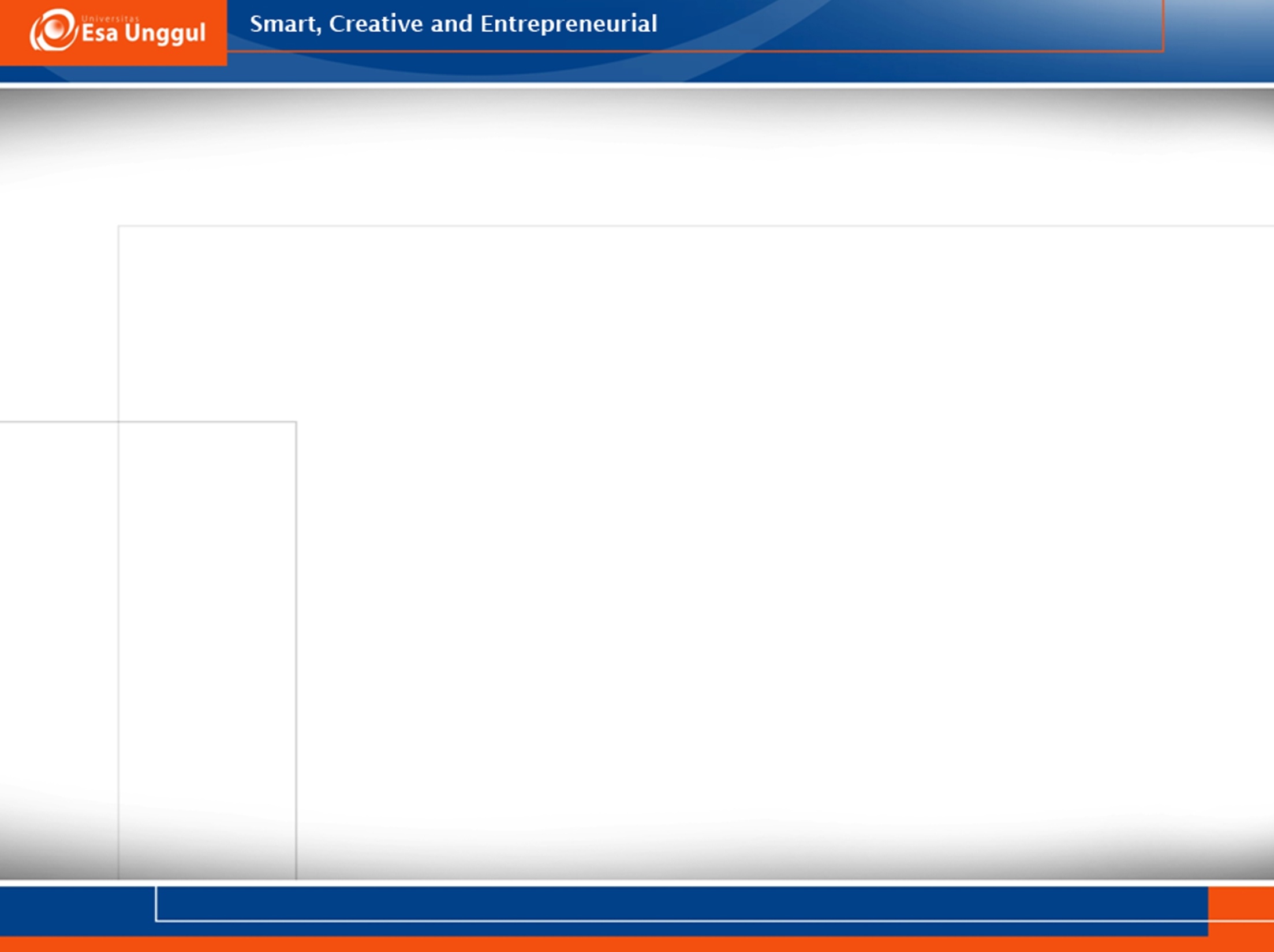 Advancement
Depending on the location of the highest point of the tongue, vowels may be regarded as FRONT, CENTRAL or BACK
Practice to say [i] and [u]
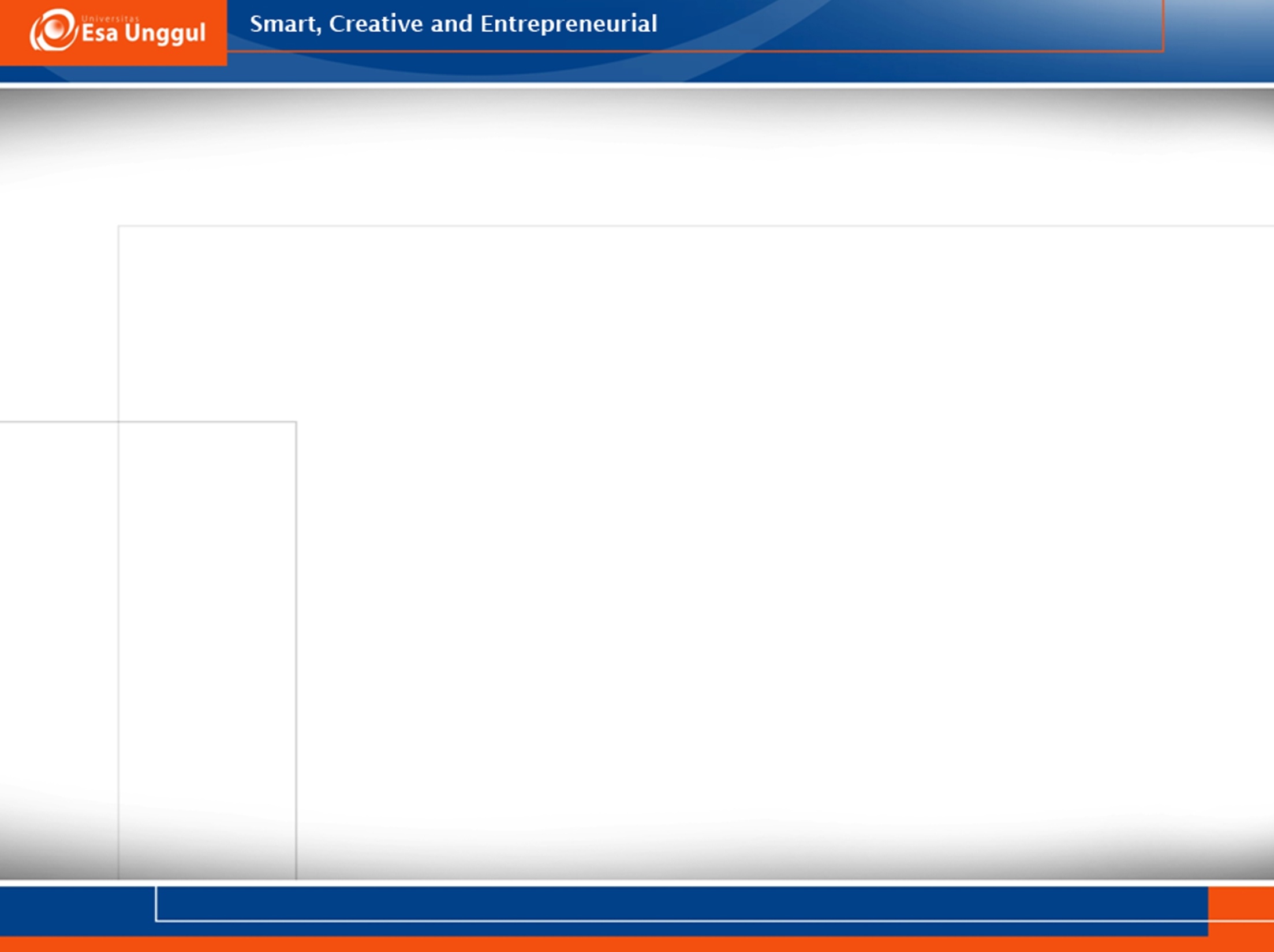 Vowels
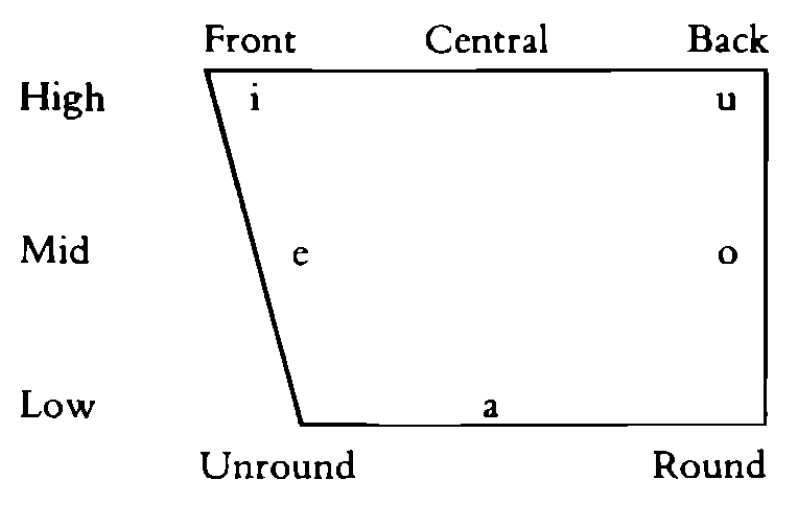 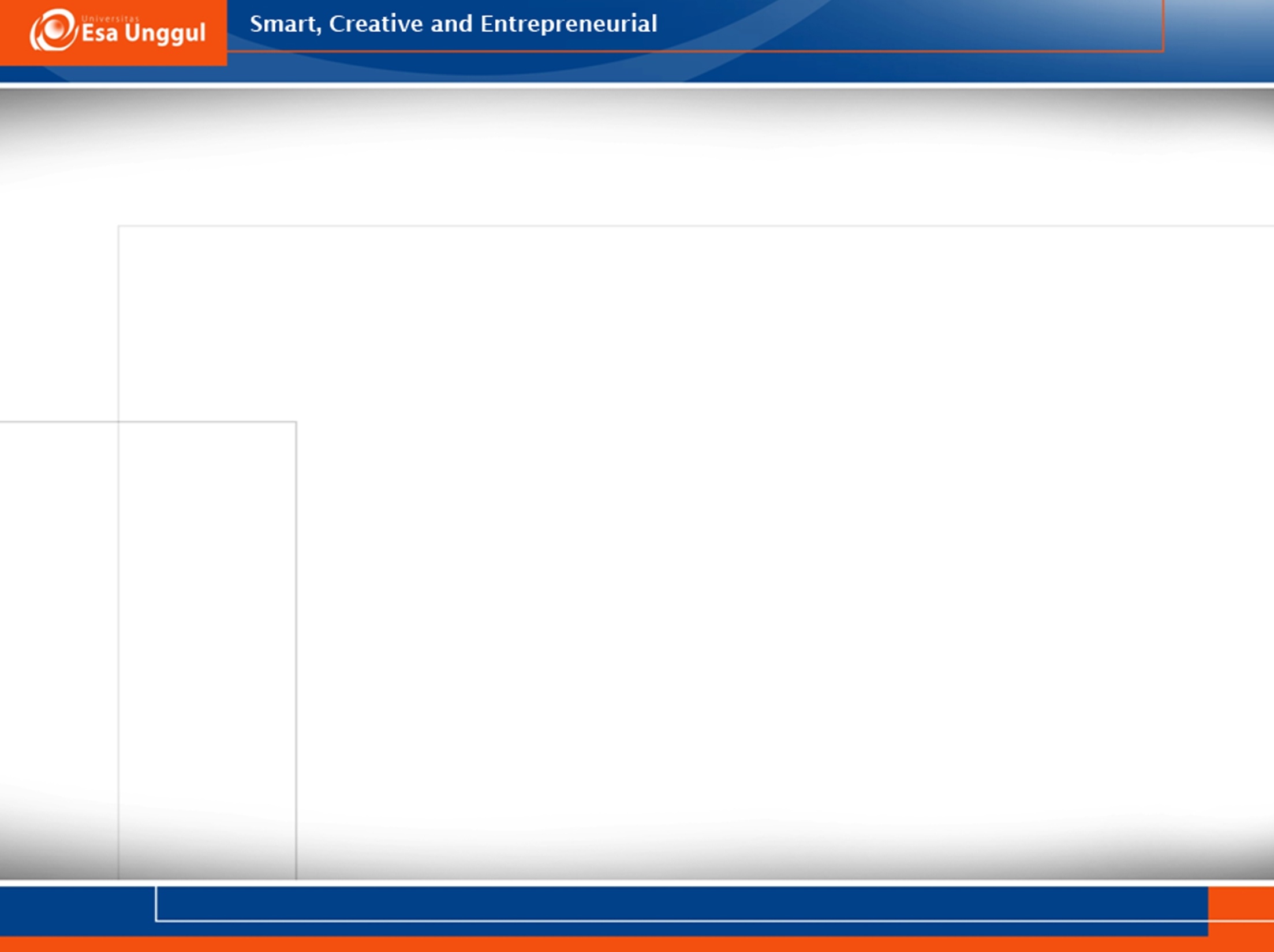 Vowels
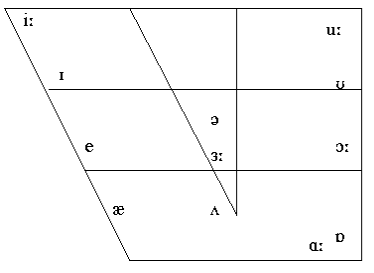 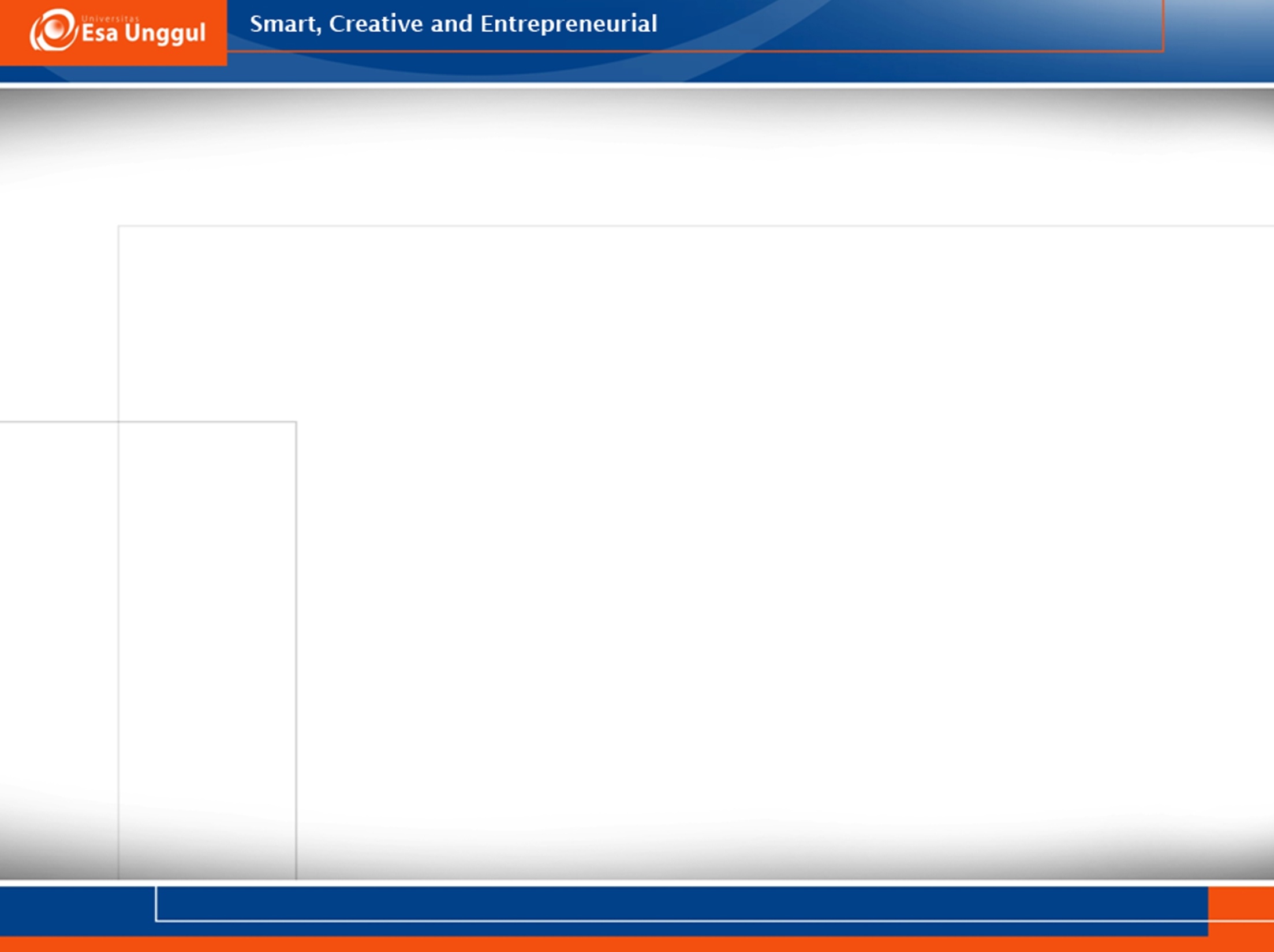 Rounding
Rounded 
Unrounded
Typically front vowels are unrounded and back vowels are rounded
Practice to say [i] and [u]
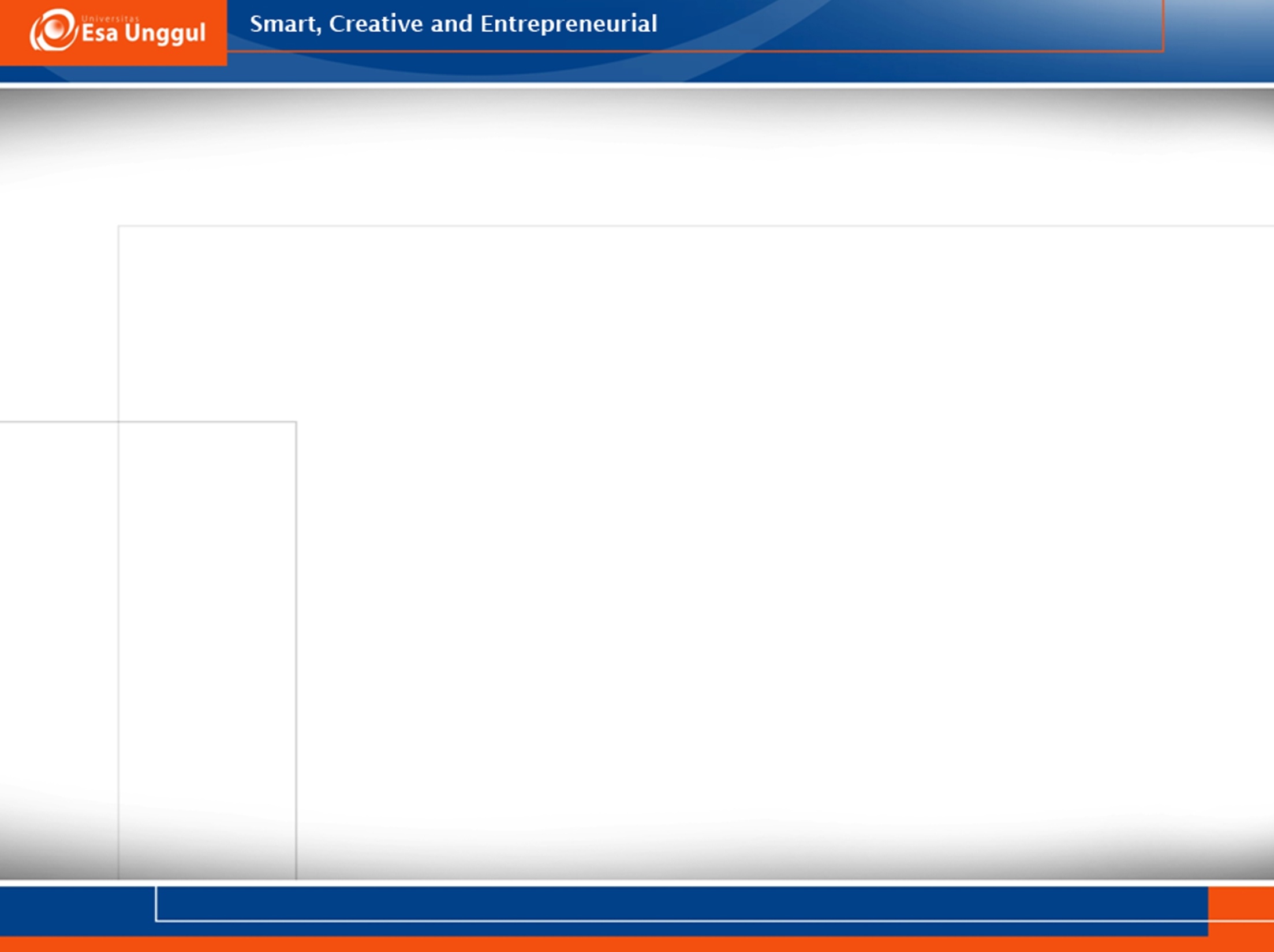 Tenseness
Tense and lax vowels
Your muscles tense (making effort) as in the case of /i:/,/u:/,/ɔ:/,/ɑ:/ etc or lax (not making too much effort) as in the case of the schwa sound,/ʌ/,/ɪ/
Tense vowels are longer than lax vowels of the same general high class
/i / is longer than /ɪ/
/u/ is longer than /ʊ/
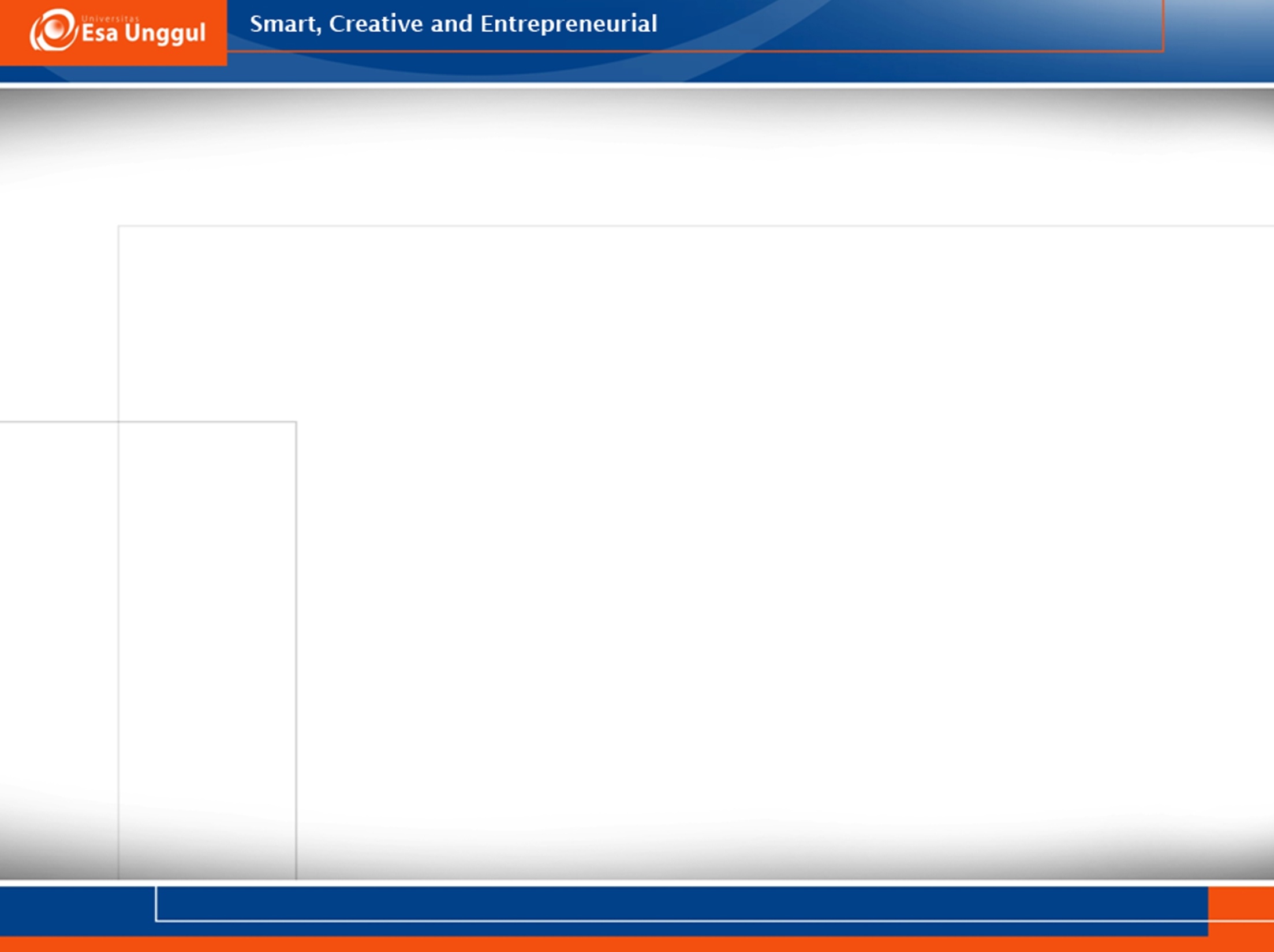 Tenseness
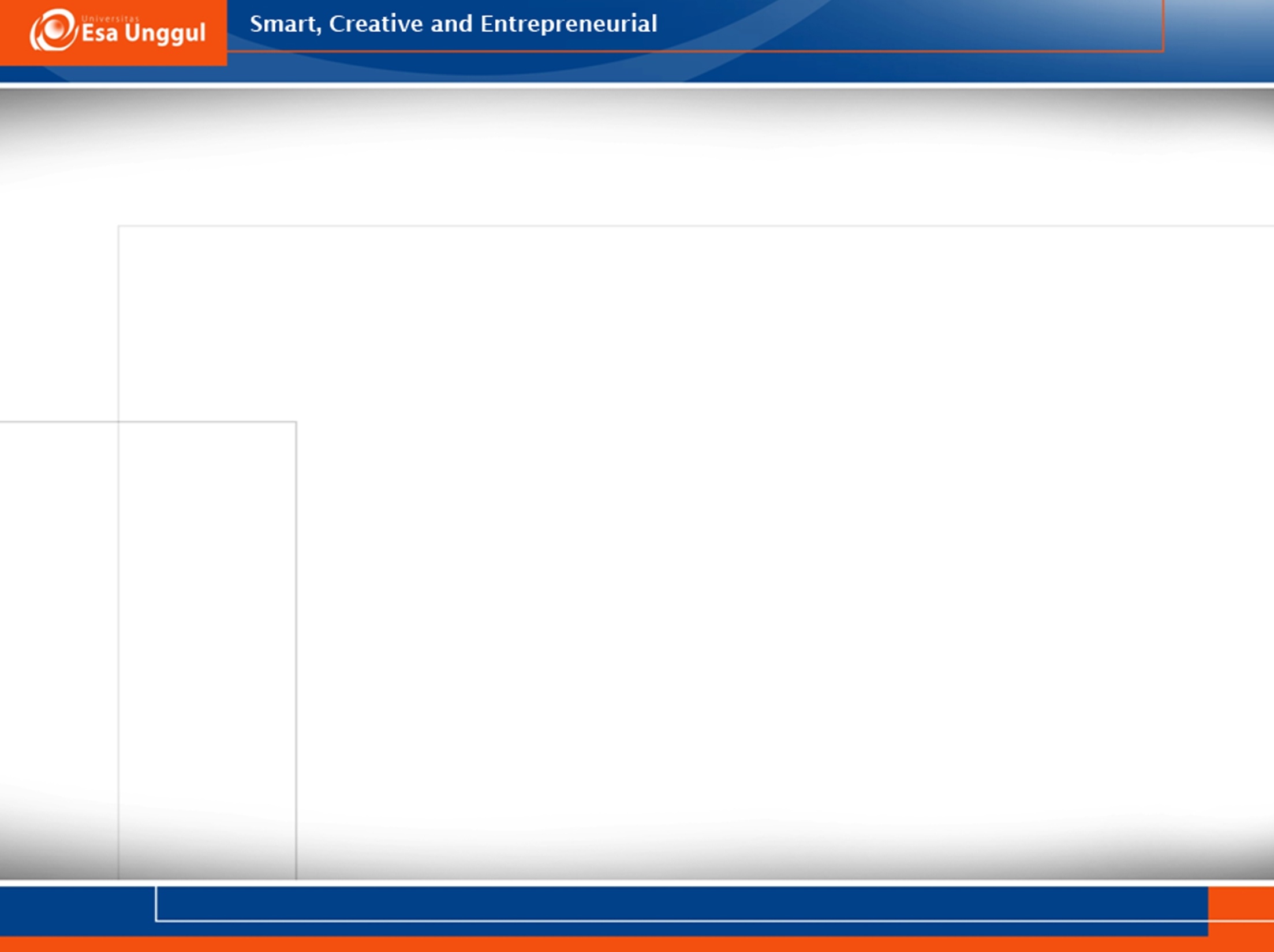 Tenseness
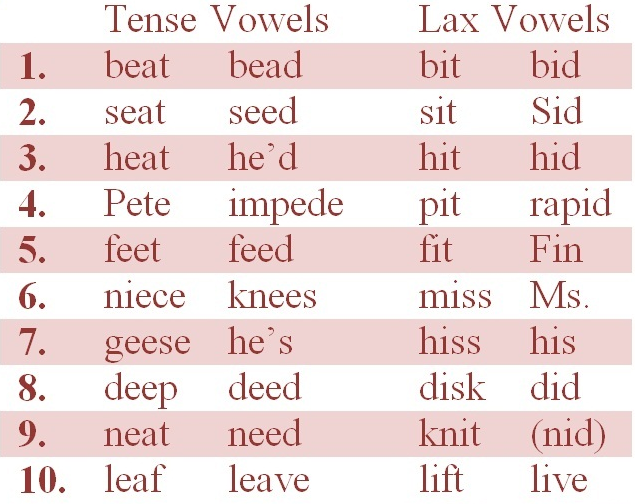 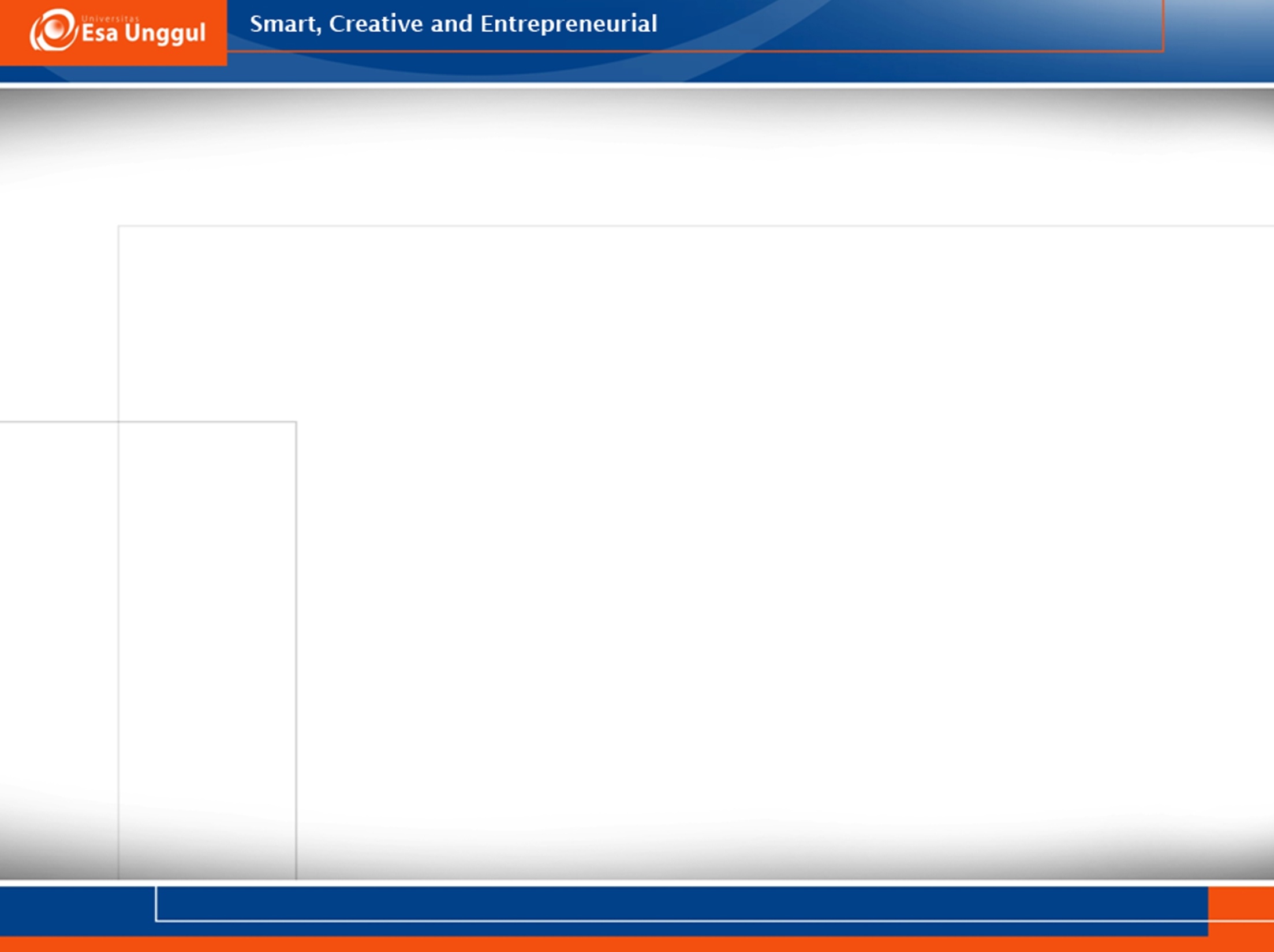 How to describe vowels
Height->advancement-> roundedness
Example: high back rounded
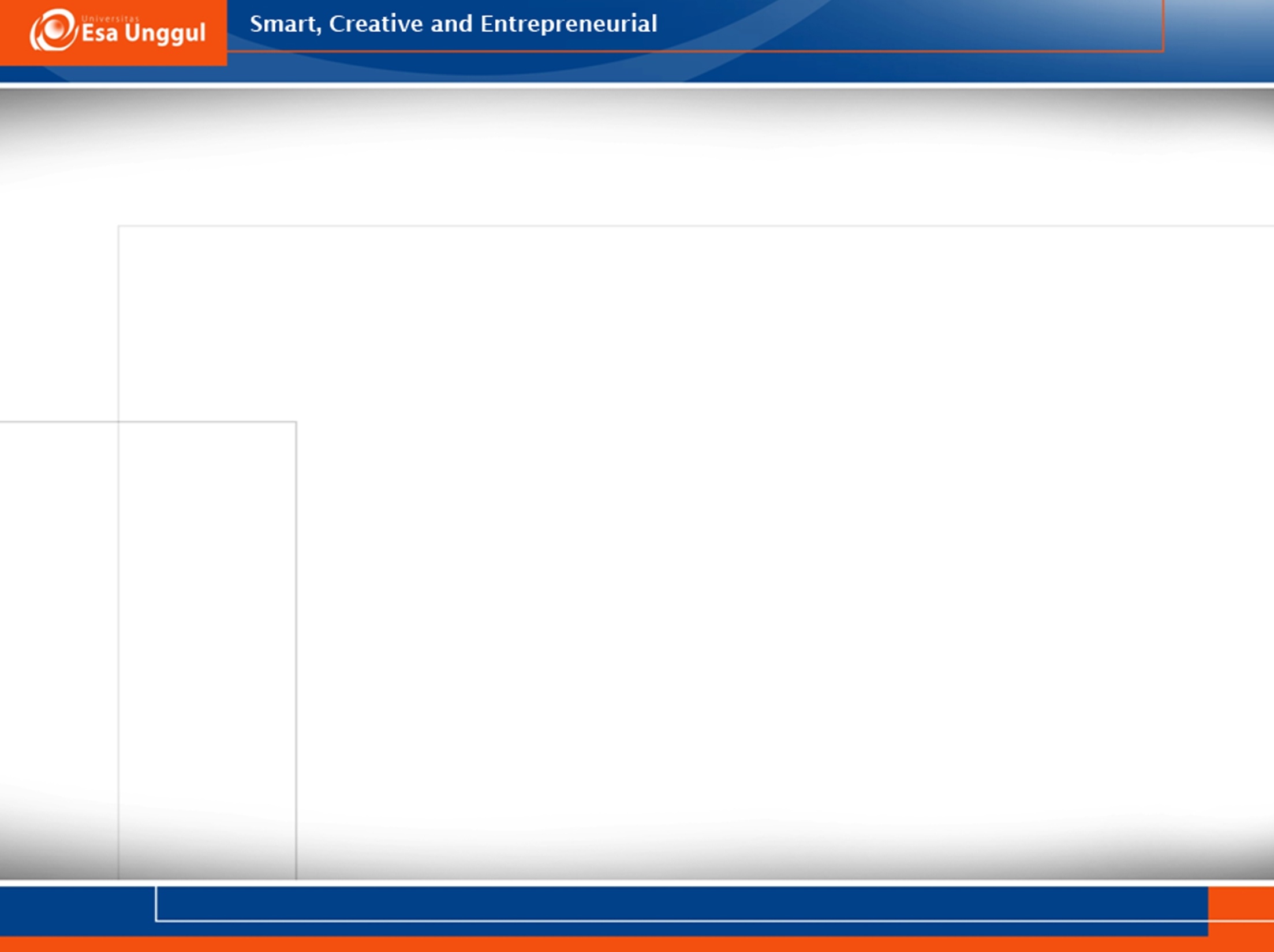 Diphtong
Diphtongs are sounds which consist of a movement or glide from one vowel to another. 
The first part is much longer and stronger than the second part. The second part is shorter and quiter.
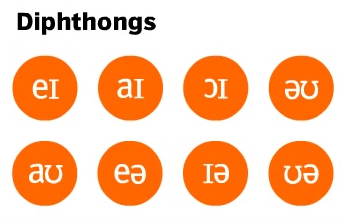 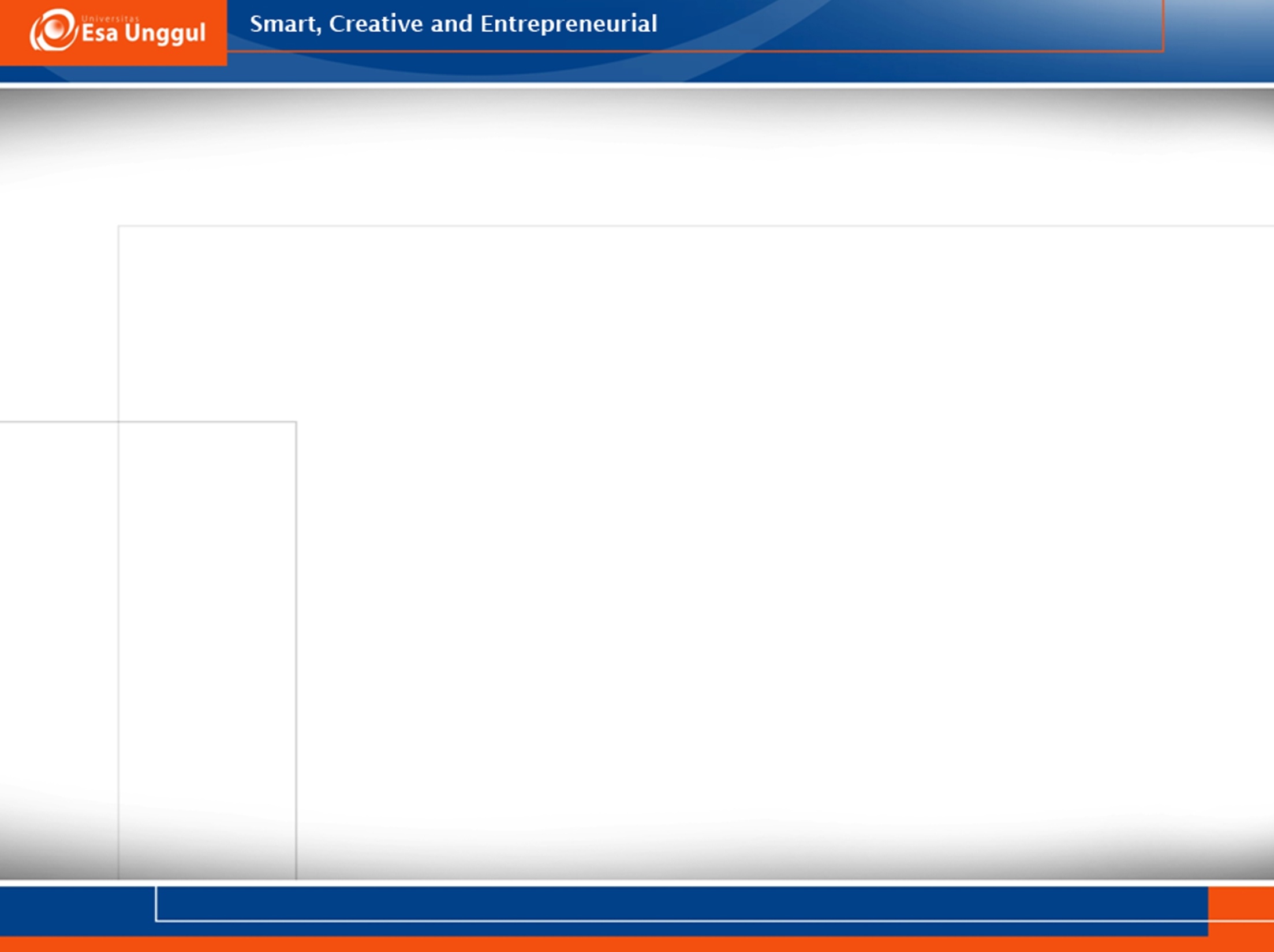 Diphtong
/eɪ/ play, shame, able, name, straight, bathe, ache, take
/ɔɪ/ oil, noise, lawyer, avoid, join, oyster, voice, toil
/aɪ/ eye, child, style, wild, pint, while, guy, climb
/əʊ/ phone, bone, comb, know, rose, over, poet, toe
/aʊ/ owl, shout, about, round, house, town, cow, loud
/ɪə/ ear, here, beard, pier, cheer, dear, earring, near
/eə/ air, fairy, stare, prayer, bear, there, where, swear
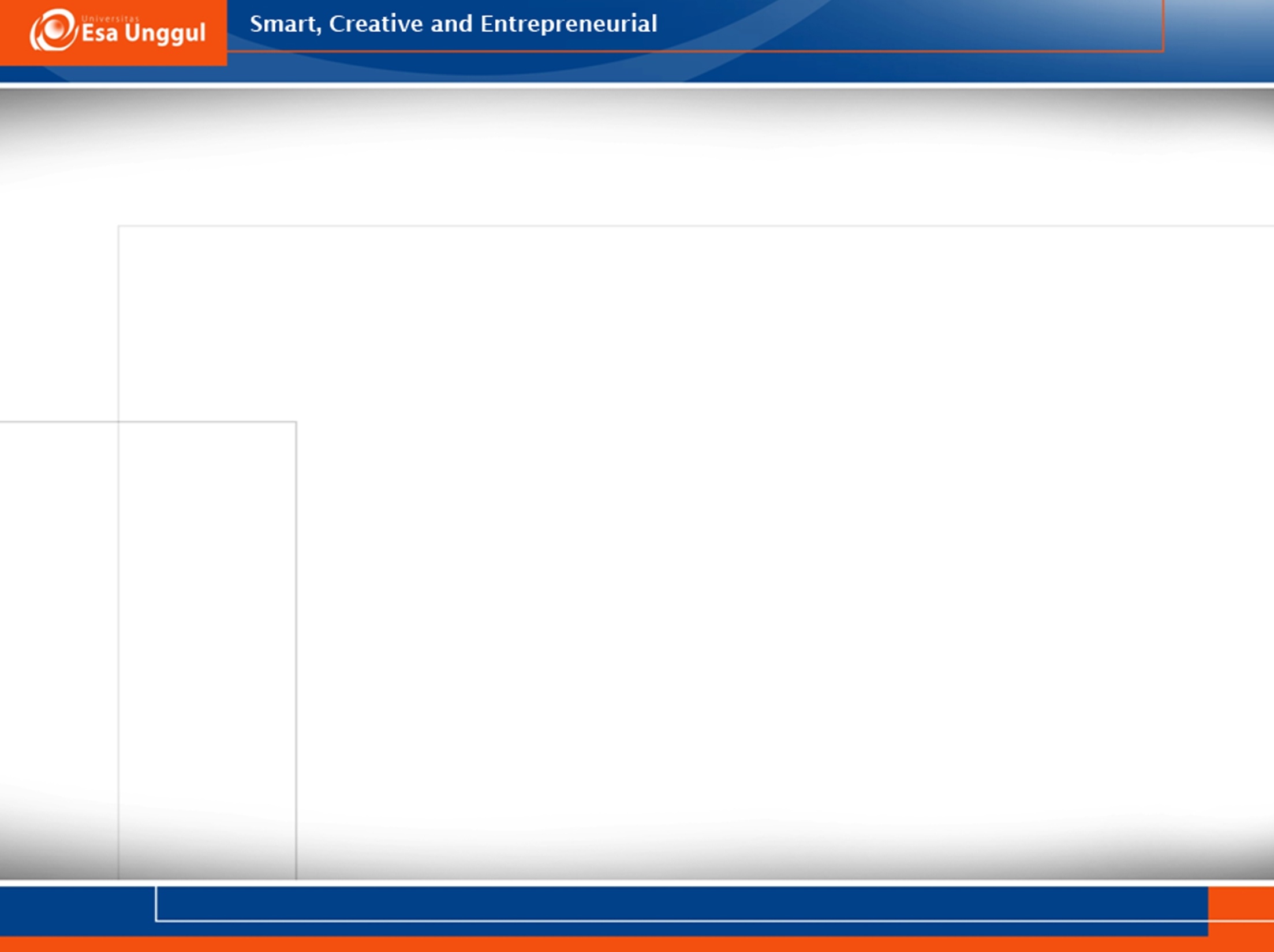 Diphtongs
/eɪ/ It takes a day to bathe your aches away.
/ɔɪ/ Avoid those boys and their noisy toys.
/aɪ/ That child’s style is silent but wild.
/əʊ/ Don’t row the boat so slowly.
/aʊ/ How about we have this row now?
/ɪə/ Here, here. Let’s cheer for more beer!
/eə/ Mary rarely shares her pears with Claire.
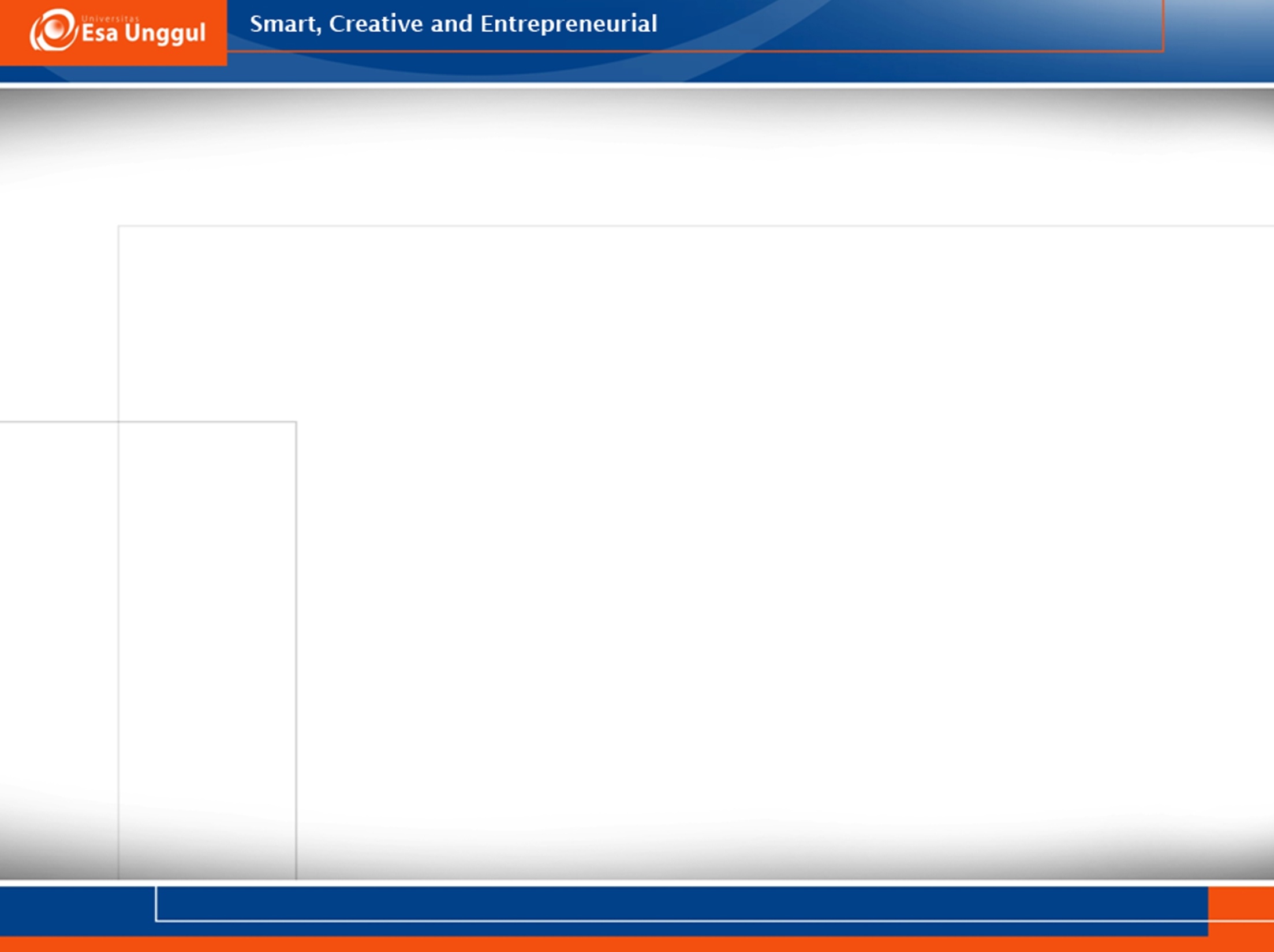 Triphtong
A triphtong is a glide from one vowel to another and then to a third. All are produced rapidly and without interruption.
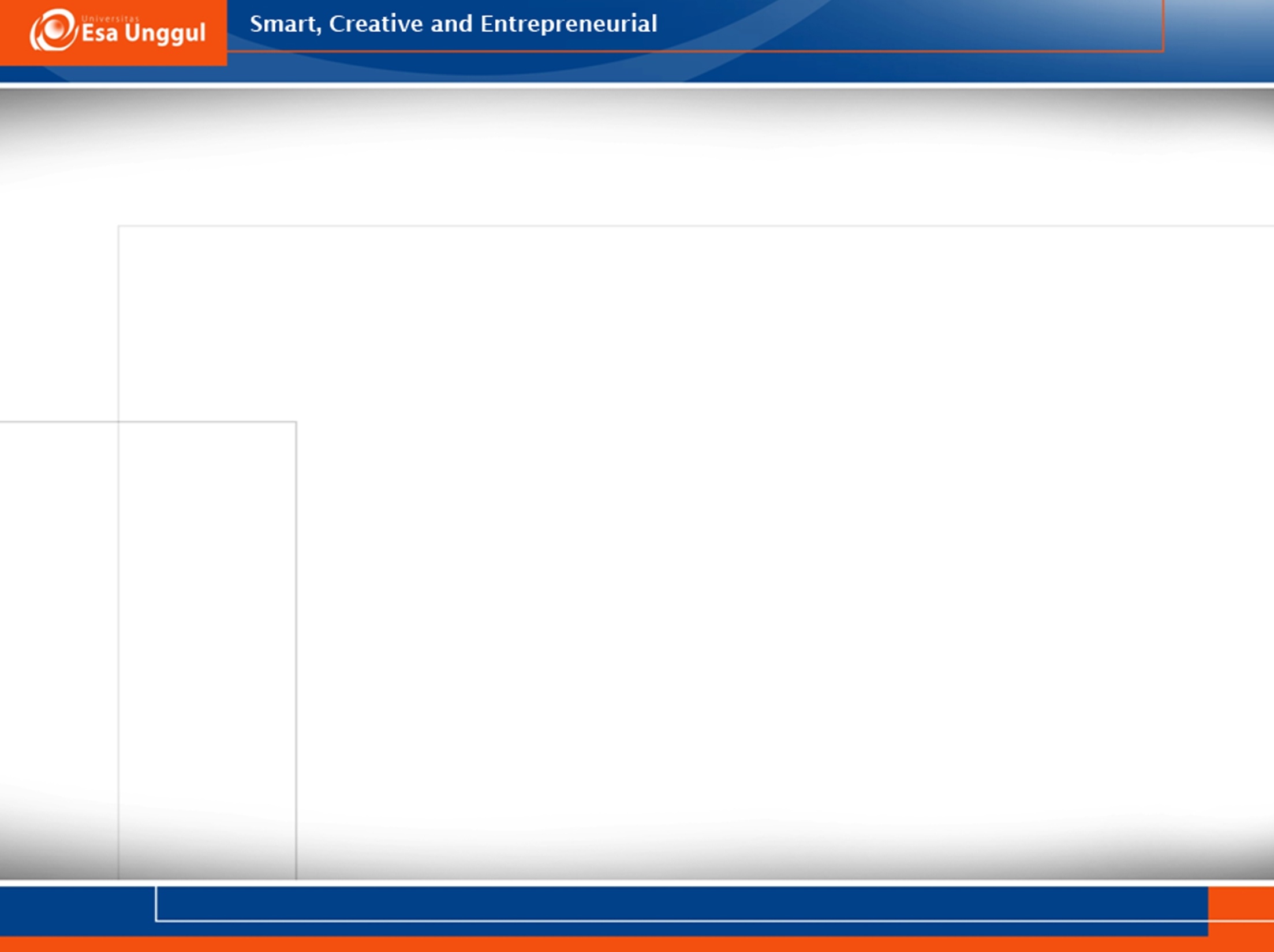 Triphtong
eɪ + ə = eɪə, as in layer, player
aɪ + ə = aɪə, as in lire, fire
 ɔɪ + ə = ɔɪə, as in loyal, royal
əʊ + ə = əuə, as in lower, mower
aʊ + ə = auə, as in power, hour